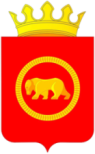 Исполнение бюджета
 Юго-Камского сельского поселения за 2022 год
Исполнение бюджета Юго-Камского сельского поселения за 2022 год, 
тыс. рублей
Исполнение бюджета Юго-Камского сельского поселения за 2022 год, 
                                                                                                                  тыс. рублей
+31,5%
Структура доходов бюджета Юго-Камского сельского поселения за 2021-2022 гг., тыс. руб.
35,1 %
36,5 %
43,0 %
53,1 %
27,8 %
2,0 %
8,5 %
- 5,9 %
Структура расходов бюджета 
Юго-Камского сельского поселения за 2022 год
Исполнение бюджета Юго-Камского сельского поселения по расходам за 2022 год, тыс. руб.
Исполнение бюджетных ассигнований по группам видов расходов классификации расходов бюджета за 2022 г., тыс. руб.
Реализация муниципальных программ в 2022 году                                                                                                                           тыс. руб.
Контактная информацияФинансово-экономическое управление администрации Пермского муниципального округаПочтовый адрес: 614065, г. Пермь, ул. Верхне-Муллинская, 71,часы работы: с 8-00 до 12-00 с 13-00 до 17-00,телефон 294 67 90, 296 26 51, адрес электронной почты: feu@permsky.permkrai.ru
официальный сайт http://feu.permraion.ru
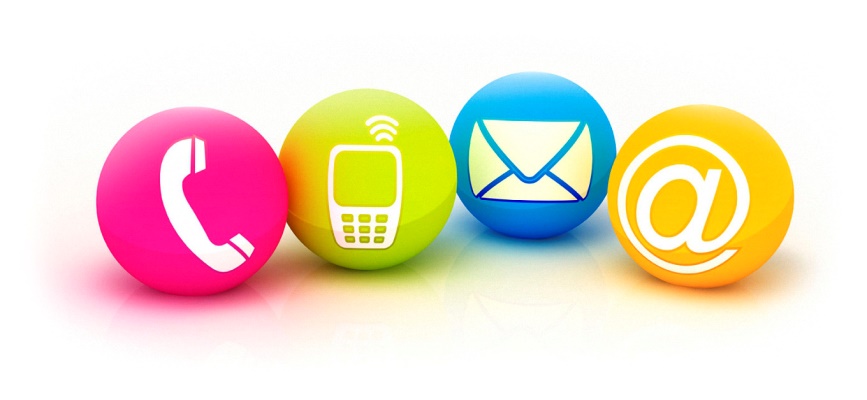 Спасибо за внимание!